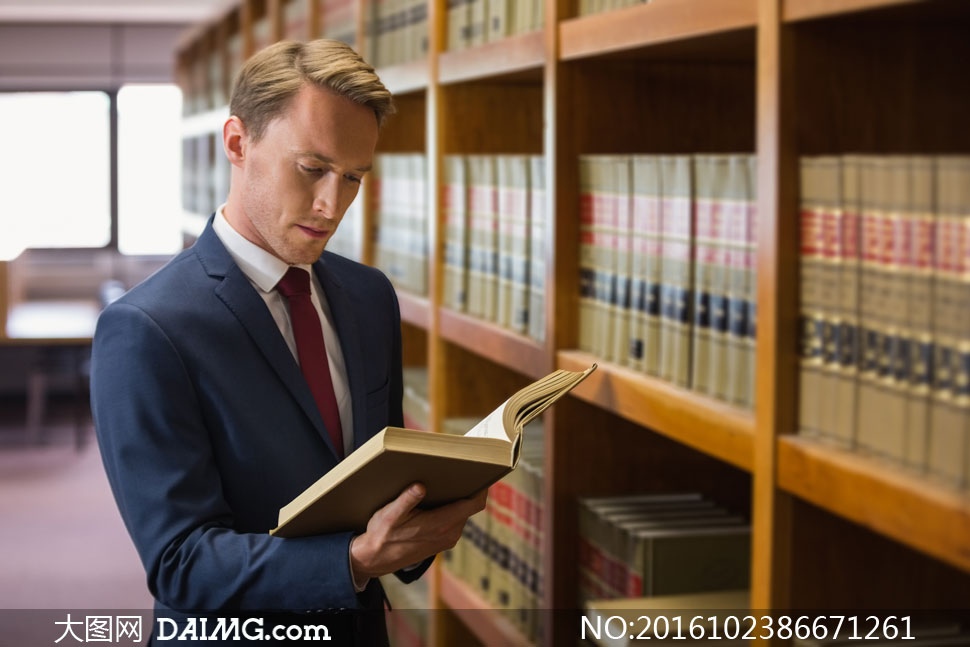 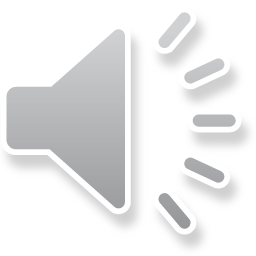 202XPOWERPOINT
法律法学动态PPT模板
LAW COURT LAW FIRM
汇报人：XXX   时间：XX年XX月
目录
CONTENTS
01
添加大标题
02
添加大标题
03
添加大标题
04
添加大标题
05
添加大标题
01
ADD RELATED
添加大标题
点击添加相关标题文字
点击添加小标题
01
点击输入简要文字内容，概括精炼言简意赅的说明分项内容。
02
点击输入简要文字内容，概括精炼言简意赅的说明分项内容。
.
03
点击输入简要文字内容，概括精炼言简意赅的说明分项内容。
04
点击输入简要文字内容，概括精炼言简意赅的说明分项内容。
06
点击输入简要文字内容，概括精炼言简意赅的说明分项内容。
.
05
点击输入简要文字内容，概括精炼言简意赅的说明分项内容。
点击添加小标题
点击输入简要文字内容，概括精炼言简意赅的说明分项内容。
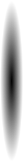 点击输入简要文字内容，概括精炼言简意赅的说明分项内容。
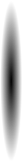 D
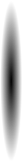 C
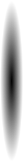 B
点击输入简要文字内容，概括精炼言简意赅的说明分项内容。
A
点击输入简要文字内容，概括精炼言简意赅的说明分项内容。
点击添加小标题
添加标题

点击输入简要文字内容，概括精炼言简意赅的说明分项内容。点击输入简要文字内容，概括精炼言简意赅的说明分项内容。
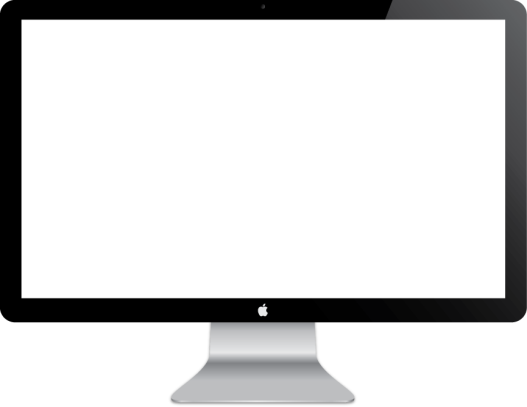 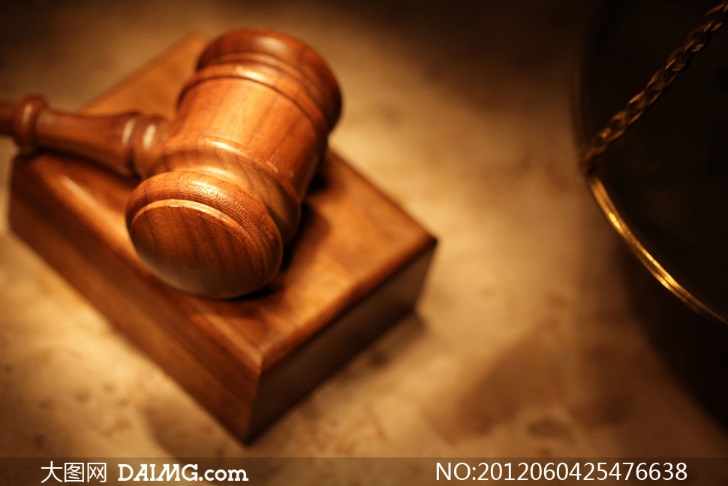 添加标题 01
添加标题 02
添加标题 03
点击添加小标题
点击添加小标题
点击添加小标题
点击输入简要文字内容，概括精炼言简意赅的说明分项内容
点击输入简要文字内容，概括精炼言简意赅的说明分项内容
点击添加小标题
点击添加小标题
点击输入简要文字内容，概括精炼言简意赅的说明分项内容
点击输入简要文字内容，概括精炼言简意赅的说明分项内容
02
ADD RELATED
添加大标题
点击添加相关标题文字
点击添加小标题
点击添加小标题
点击添加小标题
点击添加小标题
点击添加小标题
点击输入简要文字内容，概括精炼言简意赅的说明分项内容。点击输入简要文字内容，概括精炼言简意赅的说明分项内容。
点击输入简要文字内容，概括精炼言简意赅的说明分项内容。点击输入简要文字内容，概括精炼言简意赅的说明分项内容。
点击输入简要文字内容，概括精炼言简意赅的说明分项内容。点击输入简要文字内容，概括精炼言简意赅的说明分项内容。
点击输入简要文字内容，概括精炼言简意赅的说明分项内容。点击输入简要文字内容，概括精炼言简意赅的说明分项内容。
点击添加小标题
添加文字
添加文字
添加文字
16
17
14
点击添加小标题点击输入简要文字内容，概括精炼言简意赅的说明分项内容。
点击添加小标题点击输入简要文字内容，概括精炼言简意赅的说明分项内容。
点击添加小标题点击输入简要文字内容，概括精炼言简意赅的说明分项内容。
点击添加小标题
添加文字
您的内容打在这里，或者通过复制您的文本后，在此框中选择粘贴，并选择只保留
添加文字
您的内容打在这里，或者通过复制您的文本后，在此框中选择粘贴，并选择只保留
添加文字
您的内容打在这里，或者通过复制您的文本后，在此框中选择粘贴，并选择只保留
添加文字
您的内容打在这里，或者通过复制您的文本后，在此框中选择粘贴，并选择只保留
点击添加小标题
添加小标题
添加小标题
点击添加文本点击添加文本点击添加
添加小标题
添加小标题
点击添加文本点击添加文本点击添加
添加小标题
点击输入简要文字内容，概括精炼言简意赅的说明分项内容。
03
ADD RELATED
添加大标题
点击添加相关标题文字
点击添加小标题
添加标题
添加标题
添加标题
点击输入简要文字内容，概括精炼言简意赅的说明分项内容。
点击输入简要文字内容，概括精炼言简意赅的说明分项内容。
点击输入简要文字内容，概括精炼言简意赅的说明分项内容。
15
23
32
45
55
添加标题
添加标题
添加标题
添加标题
添加标题
点击添加小标题
45%
25%
35%
55%
关键词
关键词
关键词
关键词
点击输入简要文字内容，概括精炼言简意赅的说明分项内容。
点击输入简要文字内容，概括精炼言简意赅的说明分项内容。
点击输入简要文字内容，概括精炼言简意赅的说明分项内容。
点击输入简要文字内容，概括精炼言简意赅的说明分项内容。
添加标题
关键词：
25%
点击输入简要文字内容，概括精炼言简意赅的说明分项内容。
关键词：
50%
点击输入简要文字内容，概括精炼言简意赅的说明分项内容。
点击添加小标题
6
1
请替换文字内容
点击输入简要文字内容，概括精炼言简意赅的说明分项内容。点击输入简要文字内容，概括精炼言简意赅的说明分项内容。
请替换文字内容
点击输入简要文字内容，概括精炼言简意赅的说明分项内容。点击输入简要文字内容，概括精炼言简意赅的说明分项内容。
5
文字
2
4
请替换文字内容
点击输入简要文字内容，概括精炼言简意赅的说明分项内容。点击输入简要文字内容，概括精炼言简意赅的说明分项内容。
请替换文字内容
点击输入简要文字内容，概括精炼言简意赅的说明分项内容。点击输入简要文字内容，概括精炼言简意赅的说明分项内容。
3
文字
请替换文字内容
点击输入简要文字内容，概括精炼言简意赅的说明分项内容。点击输入简要文字内容，概括精炼言简意赅的说明分项内容。
请替换文字内容
点击输入简要文字内容，概括精炼言简意赅的说明分项内容。点击输入简要文字内容，概括精炼言简意赅的说明分项内容。
文字
点击输入简要文字内容，概括精炼言简意赅的说明分项内容。点击输入简要文字内容，概括精炼言简意赅的说明分项内容。点击输入简要文字内容，概括精炼言简意赅的说明分项内容。点击输入简要文字内容，概括精炼言简意赅的说明分项内容。点击输入简要文字内容，概括精炼言简意赅的说明分项内容。点击输入简要文字内容，概括精炼言简意赅的说明分项内容。
文字
点击添加小标题
请替换文字内容
请替换文字内容
2013
201N
点击输入简要文字内容，概括精炼言简意赅的说明分项内容。
点击输入简要文字内容，概括精炼言简意赅的说明分项内容。
请替换文字内容
请替换文字内容
2011
2017
点击输入简要文字内容，概括精炼言简意赅的说明分项内容。
点击输入简要文字内容，概括精炼言简意赅的说明分项内容。
请替换文字内容
请替换文字内容
2009
2015
点击输入简要文字内容，概括精炼言简意赅的说明分项内容。
点击输入简要文字内容，概括精炼言简意赅的说明分项内容。
点击添加小标题
标题文字添加
标题文字添加
标题文字添加
标题文字添加
点击输入简要文字内容，概括精炼言简意赅的说明分项内容。
点击输入简要文字内容，概括精炼言简意赅的说明分项内容。
点击输入简要文字内容，概括精炼言简意赅的说明分项内容。
点击输入简要文字内容，概括精炼言简意赅的说明分项内容。
04
ADD RELATED
添加大标题
点击添加相关标题文字
点击添加小标题
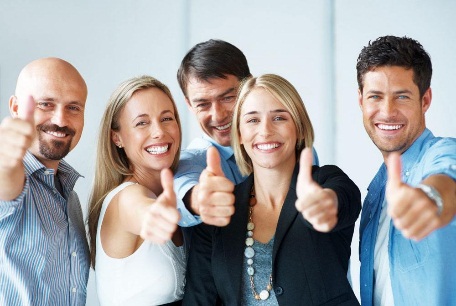 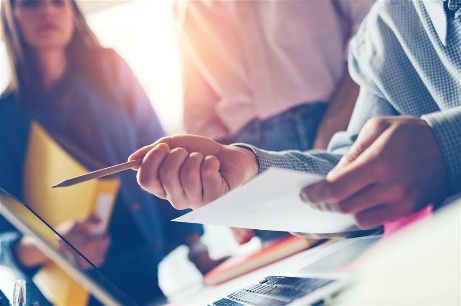 标题文本预设
标题文本预设
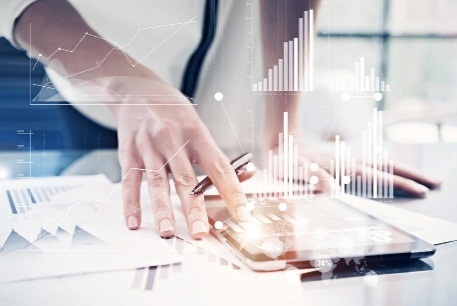 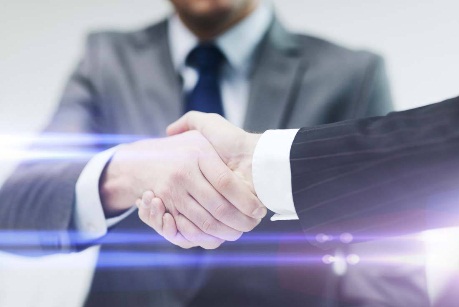 标题文本预设
标题文本预设
标题文本预设
标题文本预设
标题文本预设
标题文本预设
标题文本预设
标题文本预设
标题文本预设
标题文本预设
标题文本预设
标题文本预设
标题文本预设
标题文本预设
点击添加小标题
标题文字添加
标题文字添加
标题文字添加
标题文字添加
点击输入简要文字内容，概括精炼言简意赅的说明分项内容。
点击输入简要文字内容，概括精炼言简意赅的说明分项内容。
点击输入简要文字内容，概括精炼言简意赅的说明分项内容。
点击输入简要文字内容，概括精炼言简意赅的说明分项内容。
点击添加小标题
点击添加小标题
点击添加小标题
点击添加小标题
点击添加小标题
点击输入简要文字内容，概括精炼言简意赅的说明分项内容。点击输入简要文字内容，概括精炼言简意赅的说明分项内容。
点击输入简要文字内容，概括精炼言简意赅的说明分项内容。点击输入简要文字内容，概括精炼言简意赅的说明分项内容。
点击输入简要文字内容，概括精炼言简意赅的说明分项内容。点击输入简要文字内容，概括精炼言简意赅的说明分项内容。
点击输入简要文字内容，概括精炼言简意赅的说明分项内容。点击输入简要文字内容，概括精炼言简意赅的说明分项内容。
点击添加小标题
添加文本
添加文本
您的内容打在这里，或者通过复制您的文本后。
您的内容打在这里，或者通过复制您的文本后。
添加文本
添加文本
您的内容打在这里，或者通过复制您的文本后。
您的内容打在这里，或者通过复制您的文本后。
工作计划
添加文本
添加文本
您的内容打在这里，或者通过复制您的文本后。
您的内容打在这里，或者通过复制您的文本后。
点击添加小标题
请替换文字内容
点击输入简要文字内容，概括精炼言简意赅的说明分项内容。点击输入简要文字内容，概括精炼言简意赅的说明分项内容。
50%
62%
75%
45%
90%
05
ADD RELATED
添加大标题
点击添加相关标题文字
点击添加小标题
添加标题
添加标题
添加标题
添加标题
添加标题
添加标题
添加标题
点击输入简要文字内容，概括精炼言简意赅的说明分项内容。
点击输入简要文字内容，概括精炼言简意赅的说明分项内容。
点击输入简要文字内容，概括精炼言简意赅的说明分项内容。
点击输入简要文字内容，概括精炼言简意赅的说明分项内容。
点击输入简要文字内容，概括精炼言简意赅的说明分项内容。
添加标题
添加标题
添加标题
点击添加小标题
添加标题
添加标题
点击输入简要文字内容，概括精炼言简意赅的说明分项内容。
点击输入简要文字内容，概括精炼言简意赅的说明分项内容。
添加标题
添加标题
点击输入简要文字内容，概括精炼言简意赅的说明分项内容
点击输入简要文字内容，概括精炼言简意赅的说明分项内容
点击添加小标题
添加标题
添加标题
添加标题
添加标题
添加标题
添加标题
添加标题
点击输入简要文字内容，概括精炼言简意赅的说明分项内容。
点击输入简要文字内容，概括精炼言简意赅的说明分项内容。
点击输入简要文字内容，概括精炼言简意赅的说明分项内容。
点击输入简要文字内容，概括精炼言简意赅的说明分项内容。
添加标题
点击添加小标题
添加标题
添加标题
点击输入简要文字内容，概括精炼言简意赅的说明分项内容。
点击输入简要文字内容，概括精炼言简意赅的说明分项内容。
添加标题
添加标题
点击输入简要文字内容，概括精炼言简意赅的说明分项内容。
点击输入简要文字内容，概括精炼言简意赅的说明分项内容。
添加标题
点击输入简要文字内容，概括精炼言简意赅的说明分项内容。点击输入简要文字内容，概括精炼言简意赅的说明分项内容。
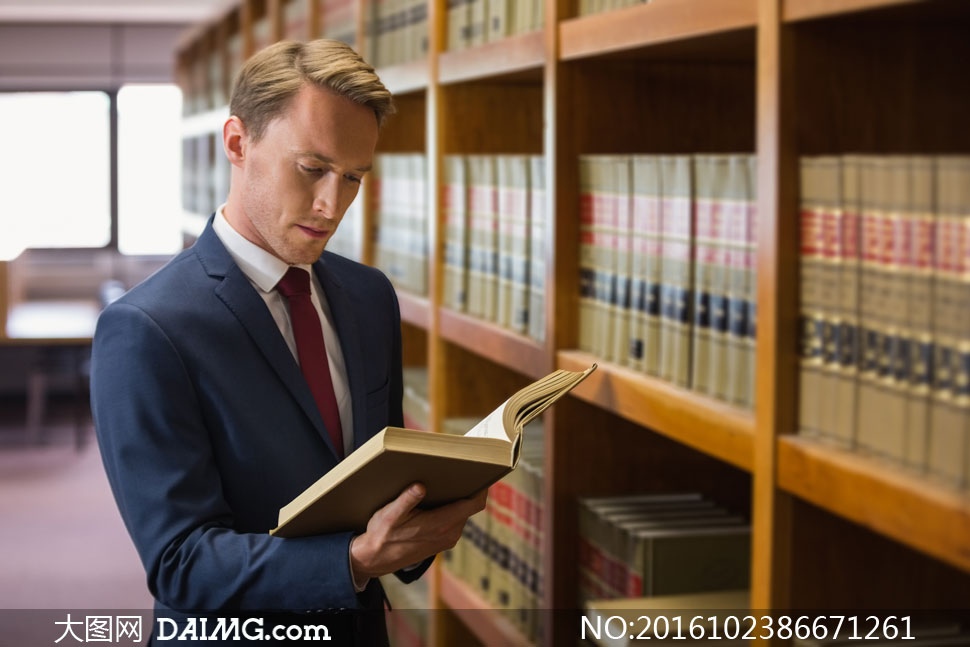 202XPOWERPOINT
感谢聆听 批评指导
LAW COURT LAW FIRM